MATERI Luas Permukaan dan Volume Bola
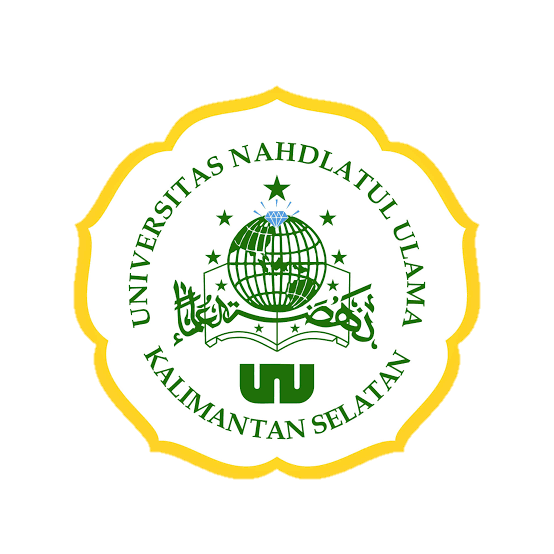 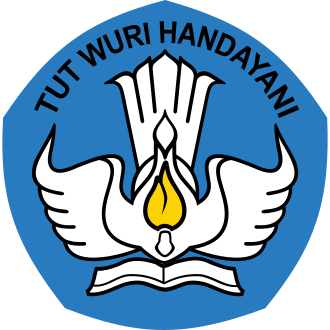 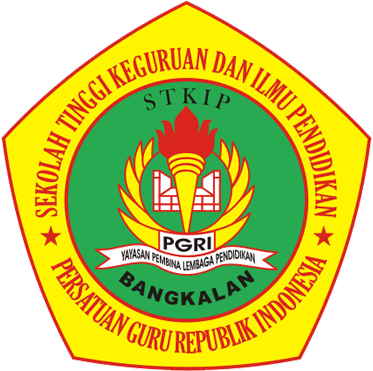 MK PENDIDIKAN MATEMATIKA KELAS TINGGI
PGSD
CAPAIAN PEMBELAJARAN
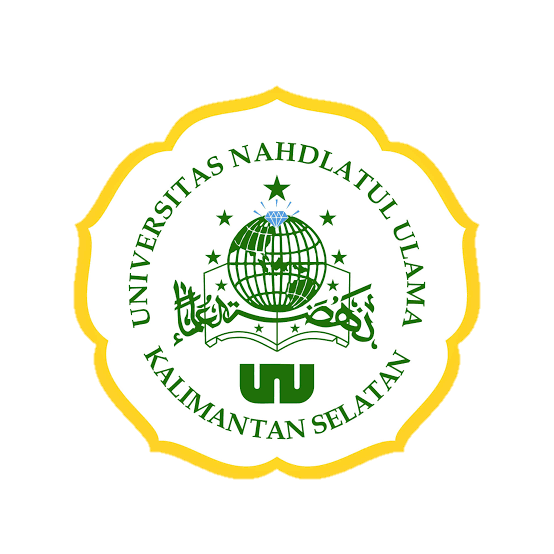 Mahasiswa mampu memahami luas permukaan dan volume Bola
Mahasiswa mampu mengoperasikan rumus luas permukaan dan volume bola
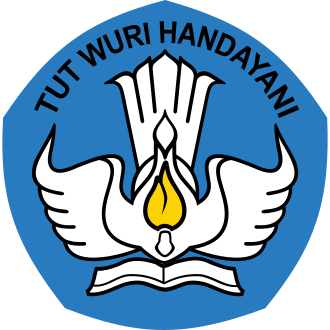 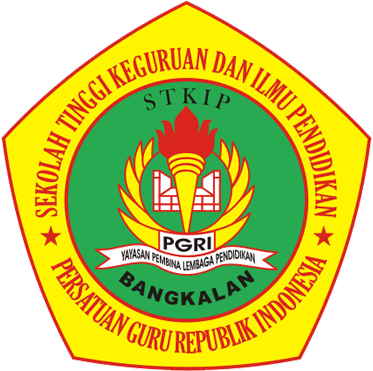 LUAS PERMUKAAN
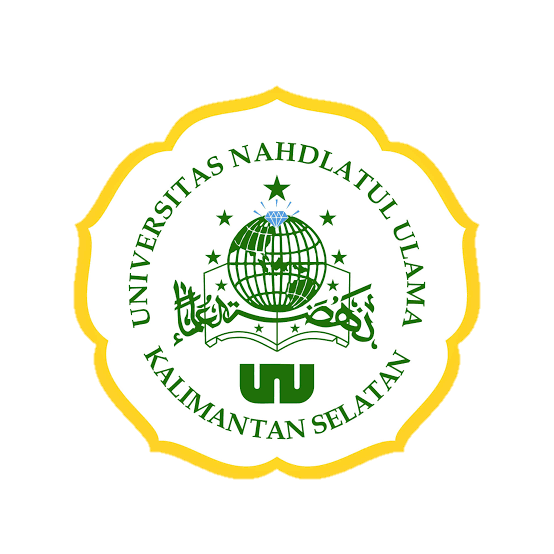 Luas Permukaan adalah jumlah luas yang menutupi bagian luar dari bangun tiga dimensi.
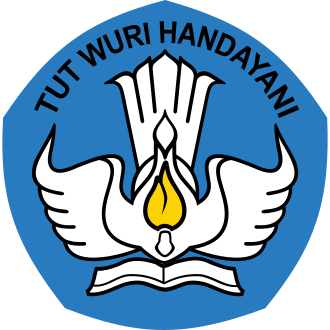 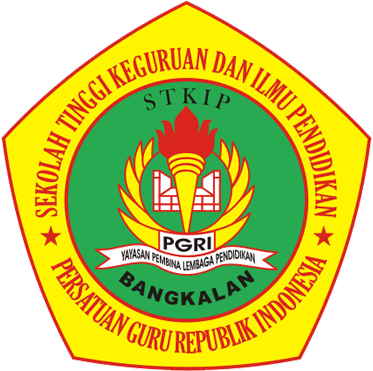 LUAS PERMUKAAN BOLA
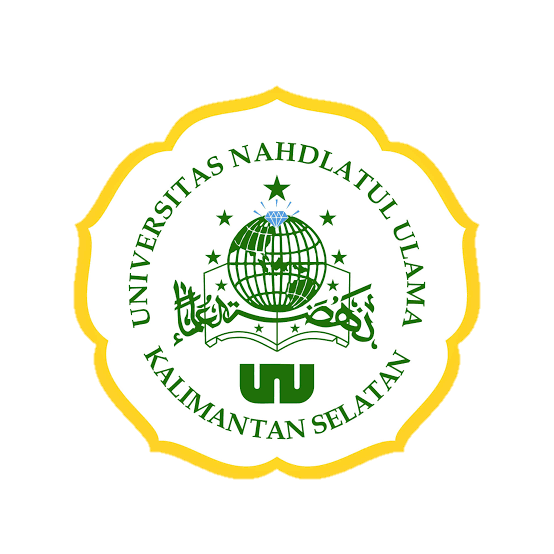 Bola merupakan bangun ruang yang terbentuk dari hasil putaran satu
putaran penuh sebuah lingkaran dengan poros diameternya.
Bola hanya memiliki sebuah sisi lengkung dan tidak memiliki titik sudut.
Perhatikan gambar berikut:
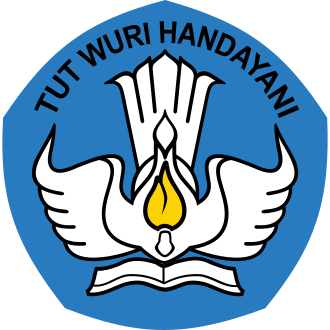 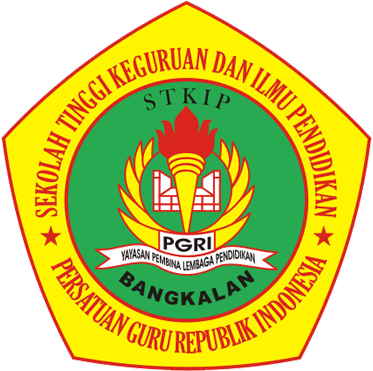 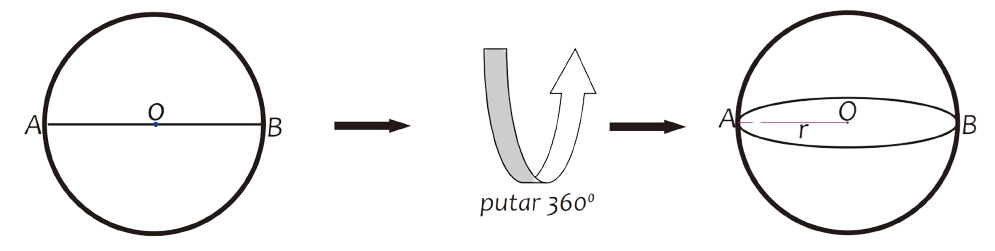 LUAS PERMUKAAN BOLA
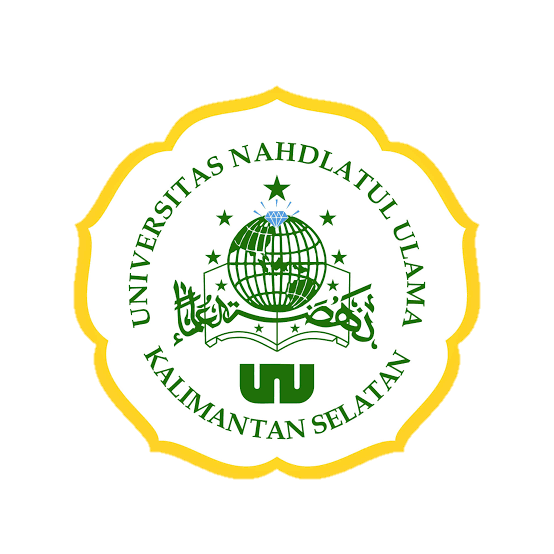 Luas permukaan bola dapat ditentukan dengan menggunakan sebuah percobaan yang telah dilakukan oleh Archimedes, yaitu: Sebuah bola menempati sebuah tabung yang diameter dan tinggi tabung sama tepat dengan diameter bola, maka luas bola itu sama dengan luas selimut tabung.
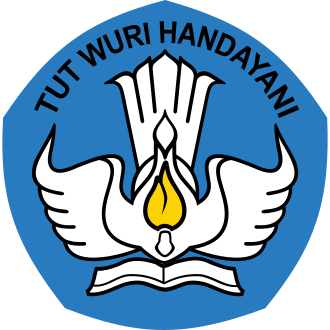 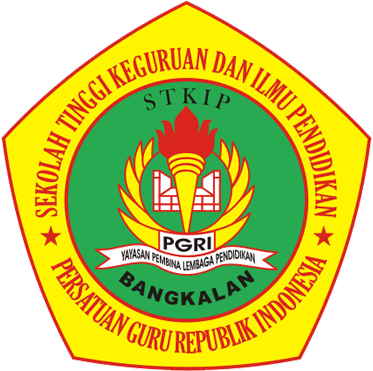 LUAS PERMUKAAN BOLA
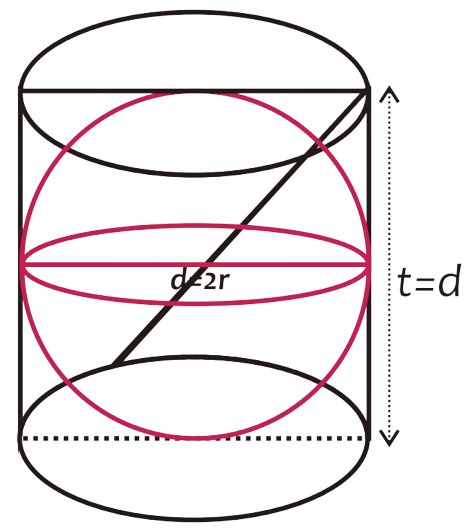 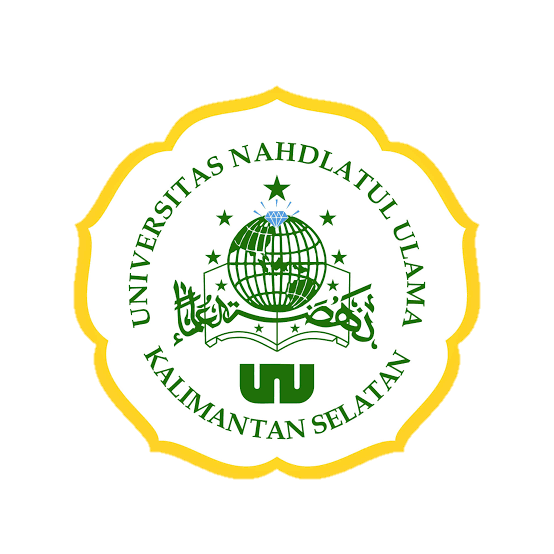 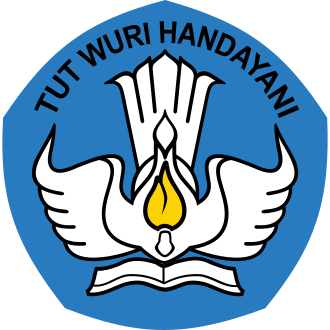 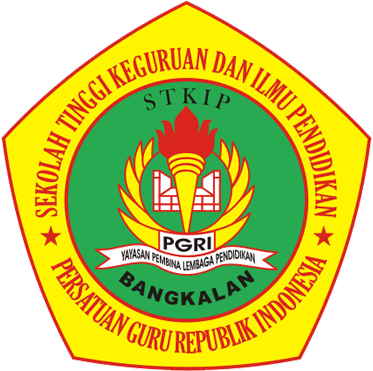 VOLUME
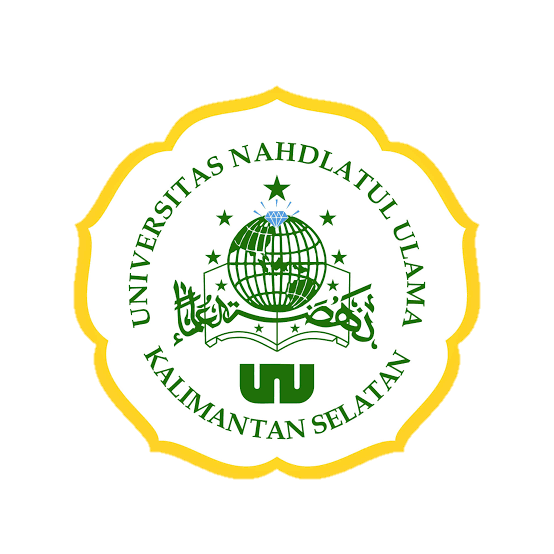 Volume dari suatu bangun ruang adalah suatu ukuran yang menyatakan kuantitas dari ruangan yang ditempati oleh benda ruang itu sendiri
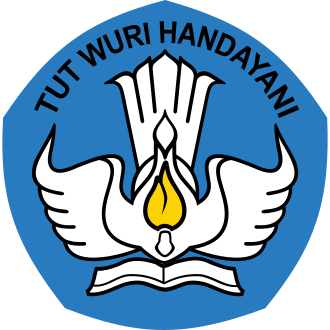 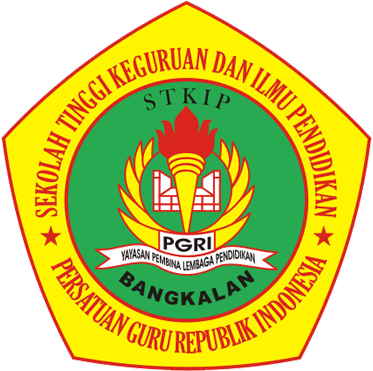 VOLUME BOLA
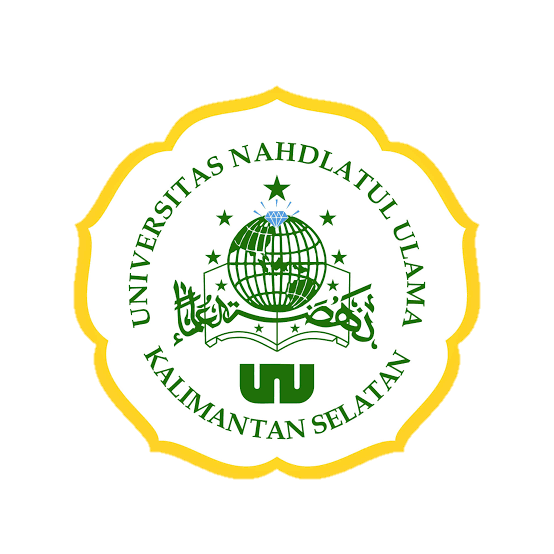 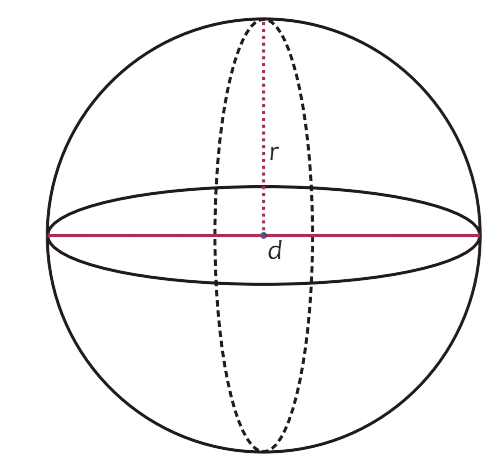 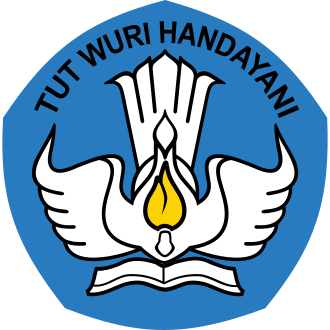 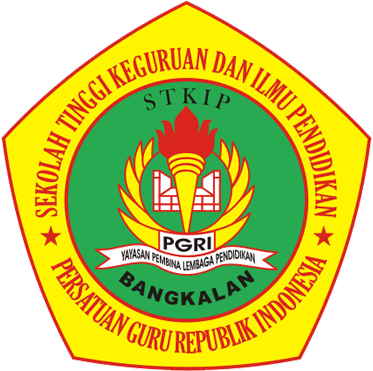 Contoh:
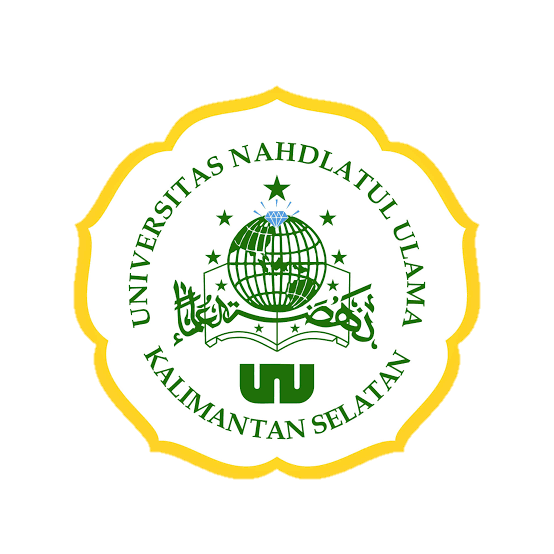 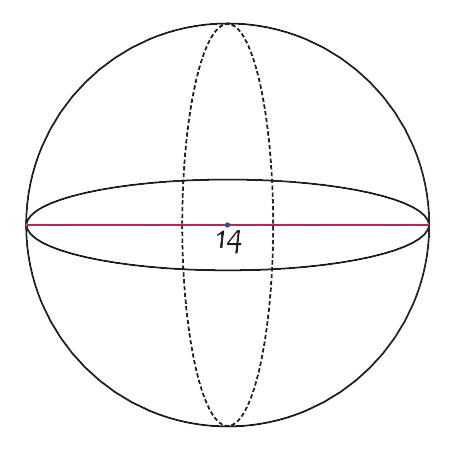 Perhatikan gambar bola disamping, tentukan:
luas permukaan bola
volume bola
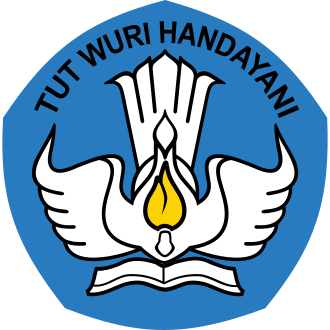 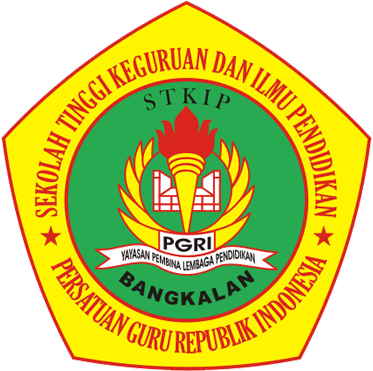 Contoh:
Diketahui: 
d = 14 cm 
jika d=14, 
maka r = ¹⁄ d 
	 = ¹⁄ × 14 = 7 cm
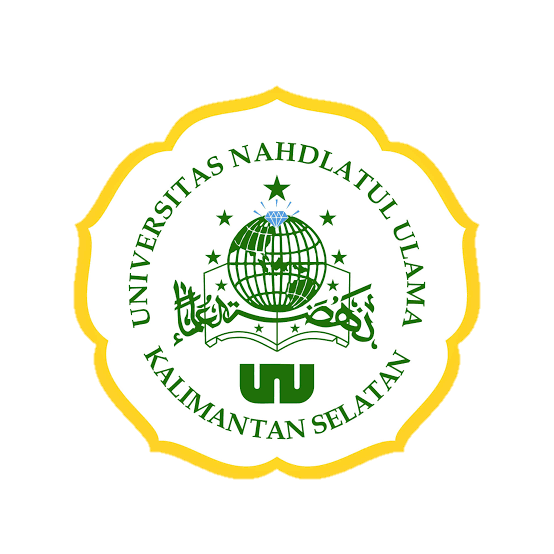 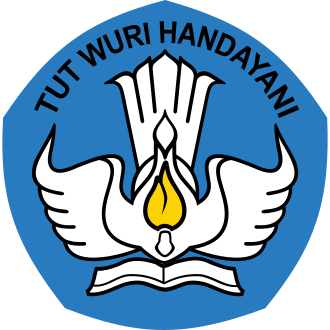 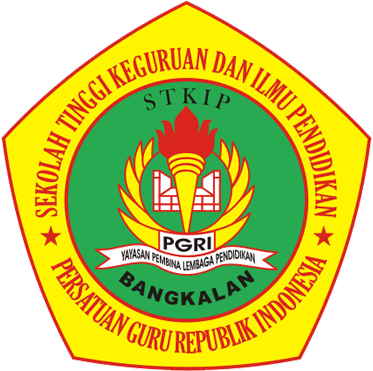 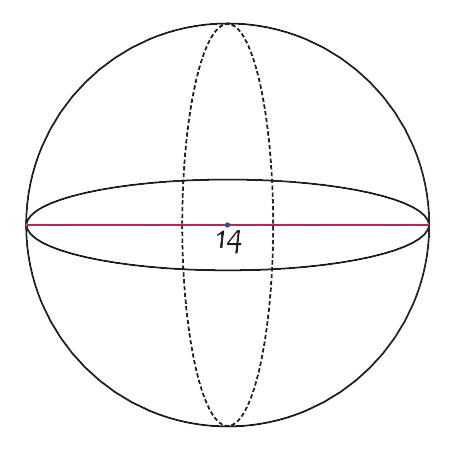 Terima kasih
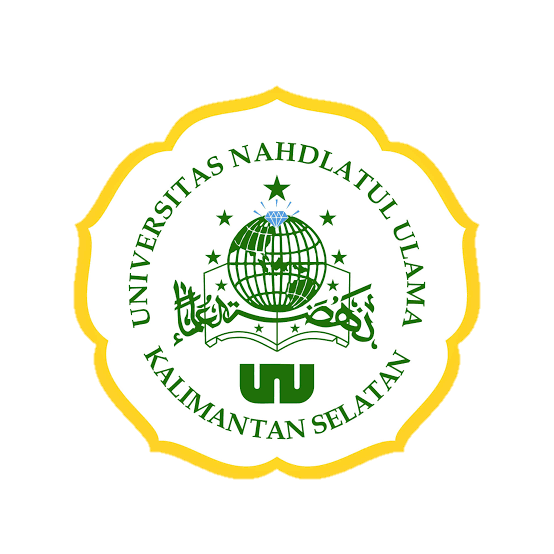 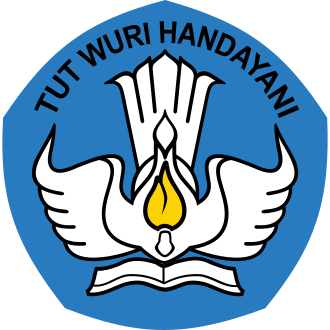 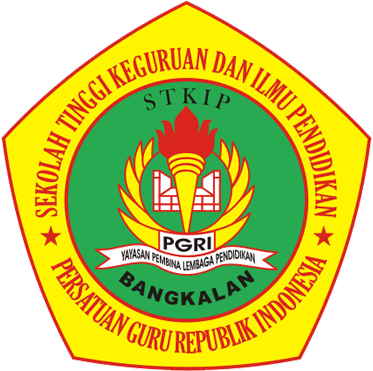